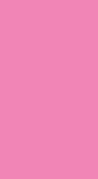 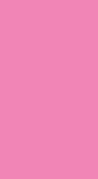 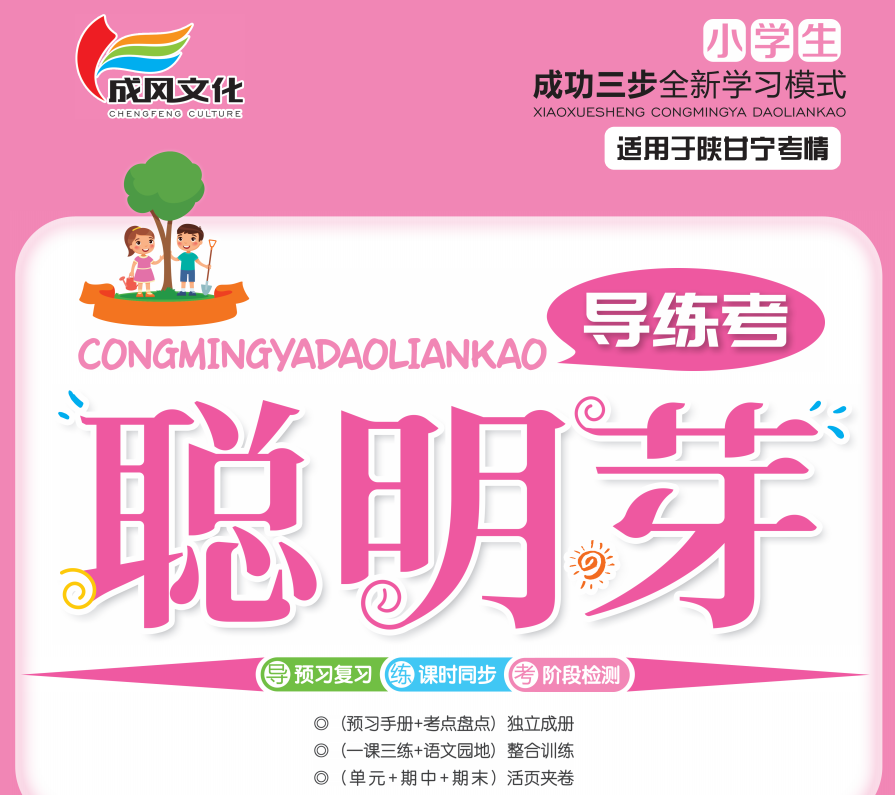 第七单元
22我们奇妙的世界
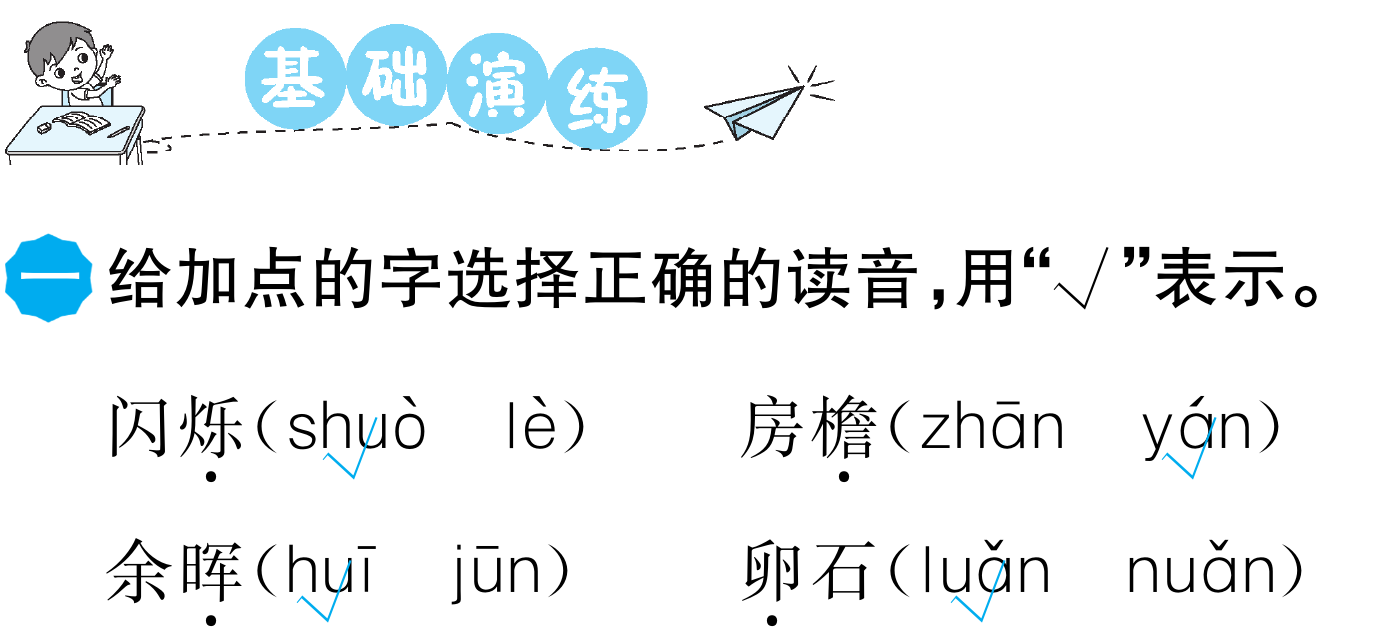 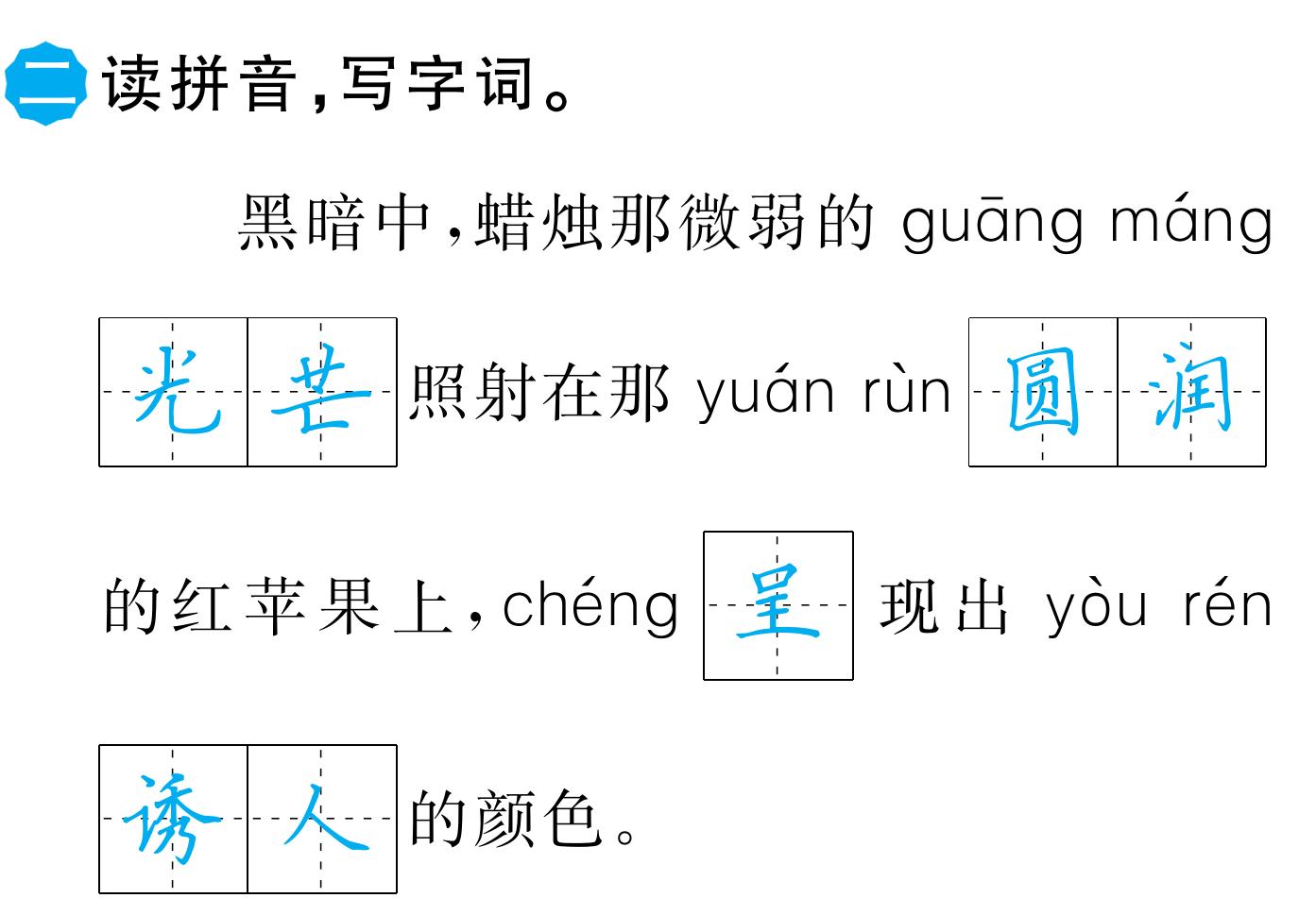 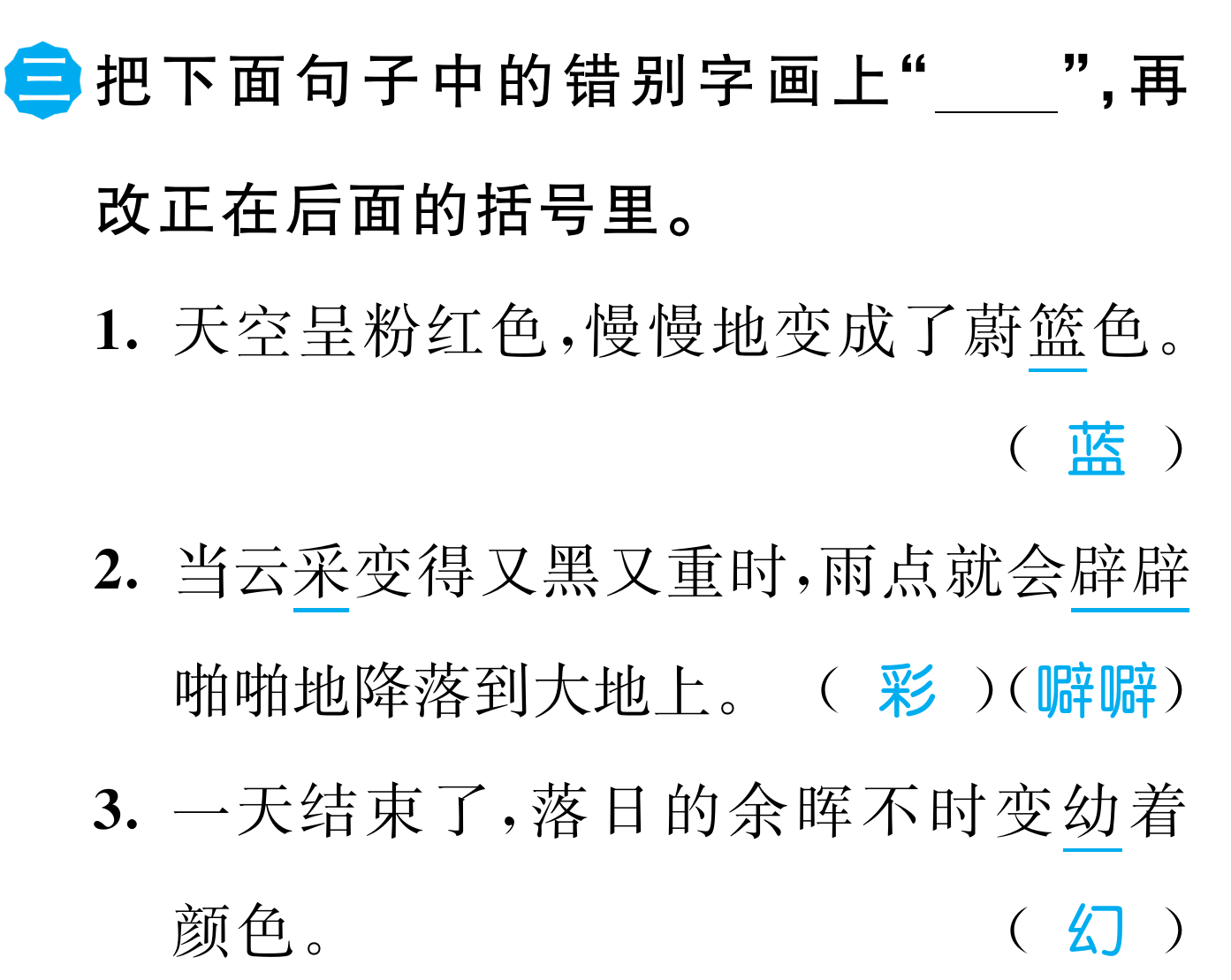 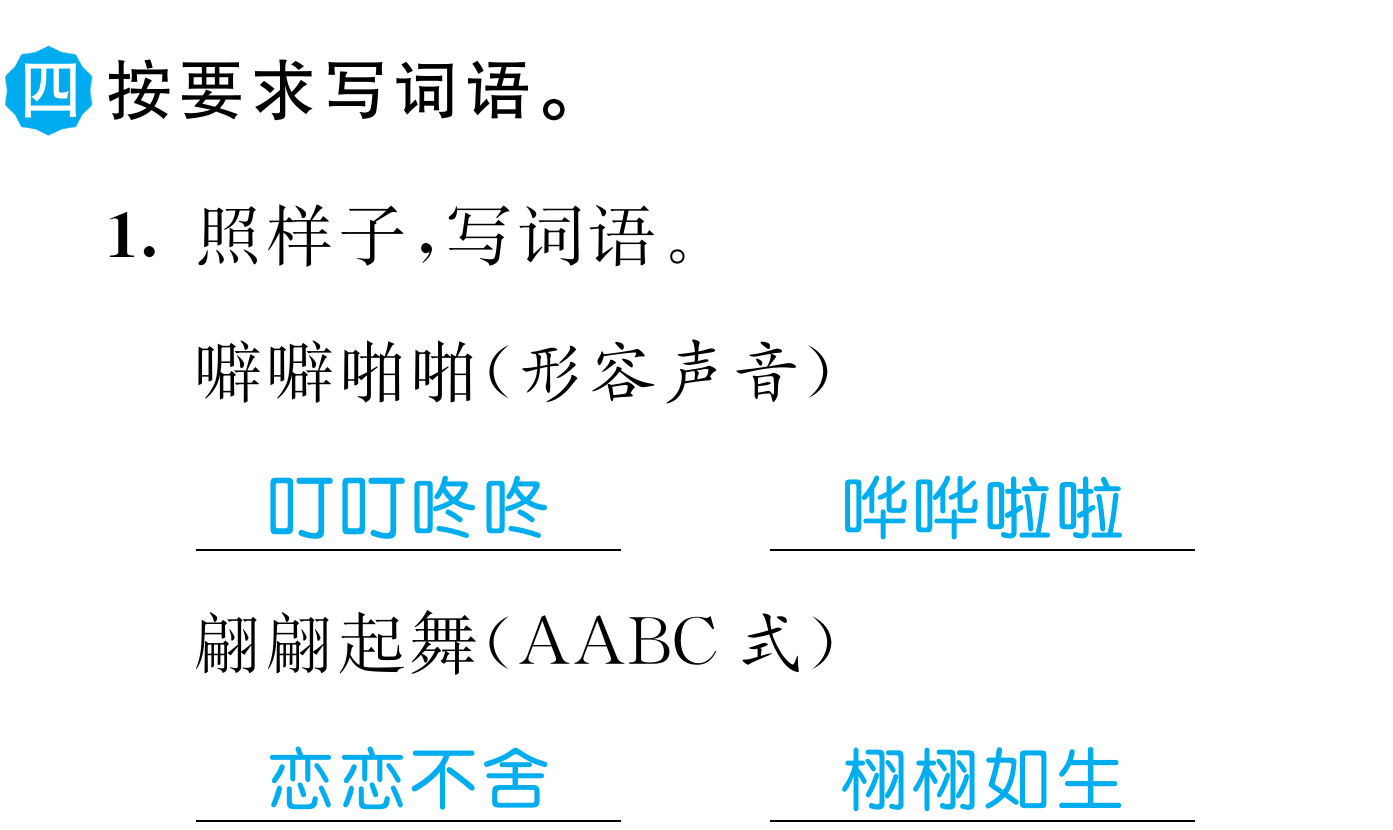 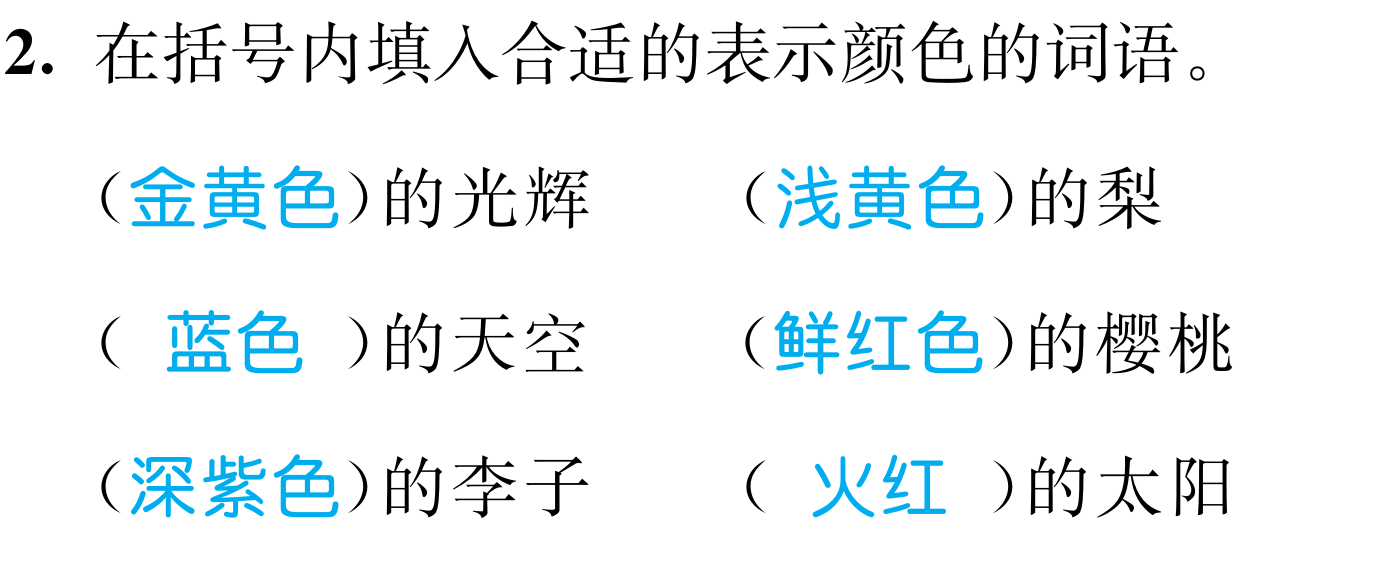 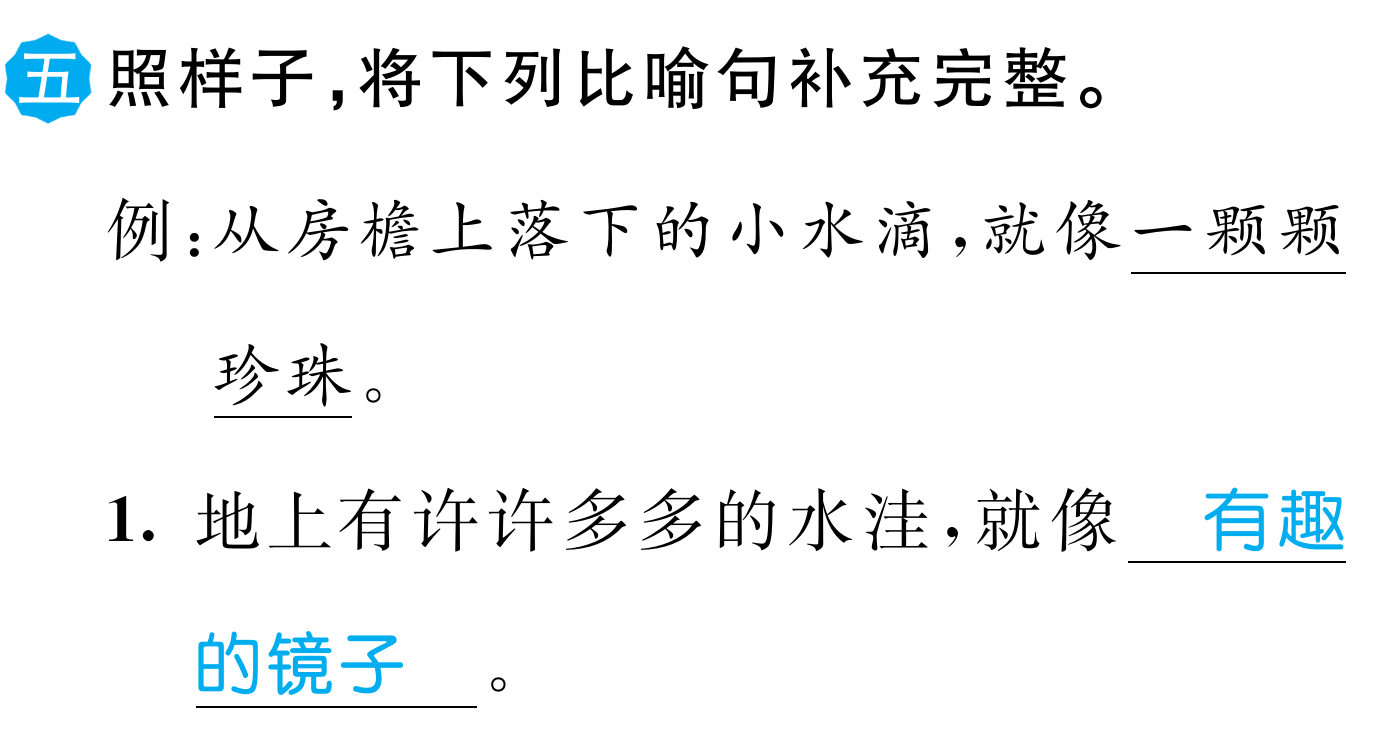 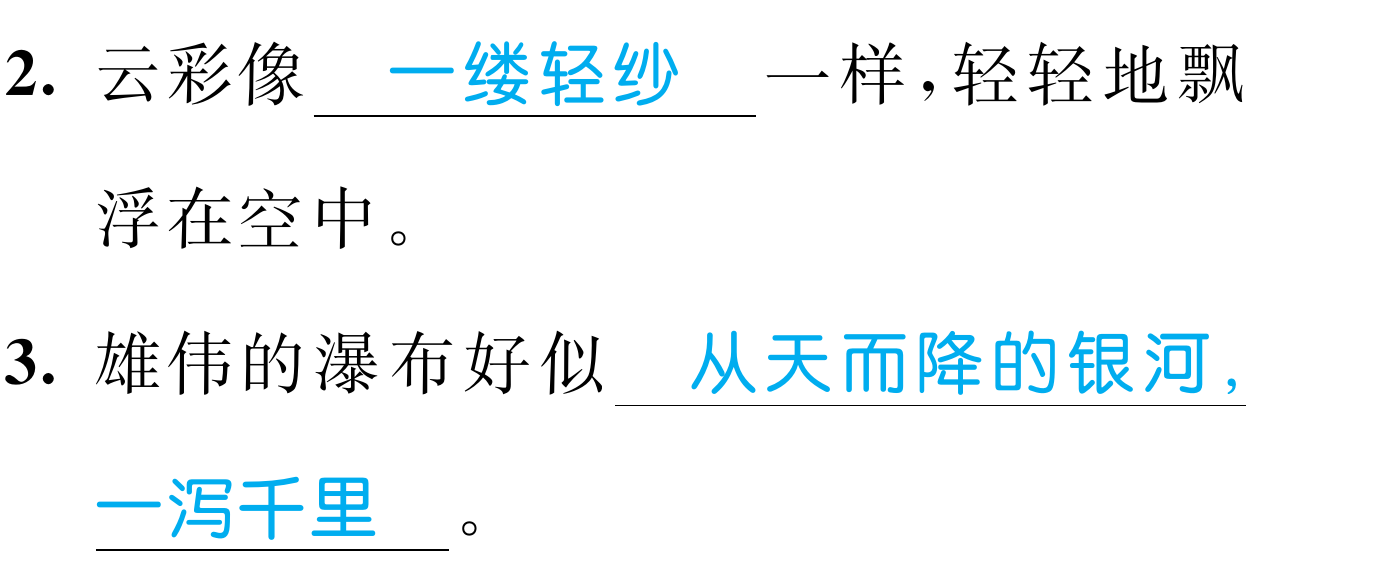 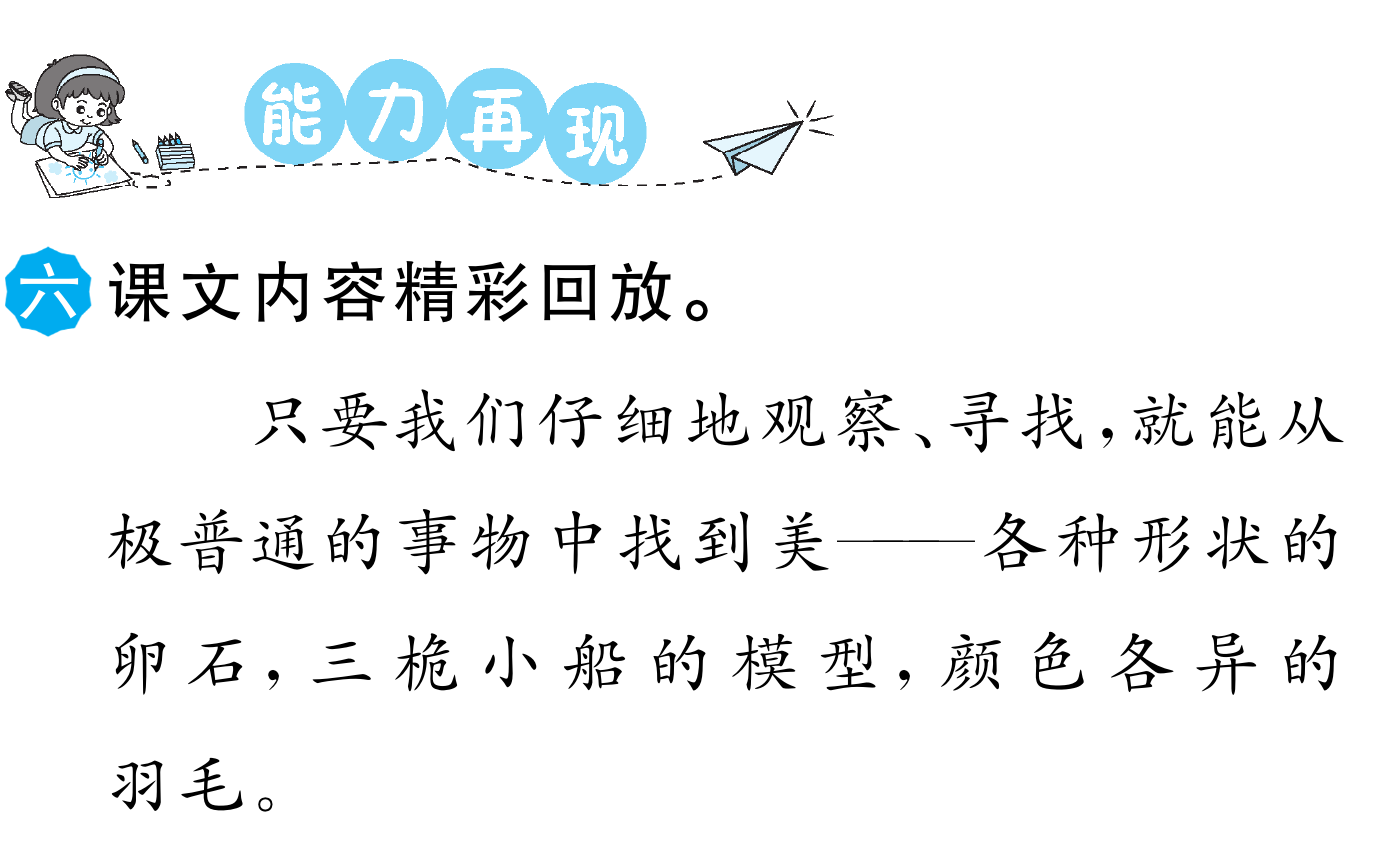 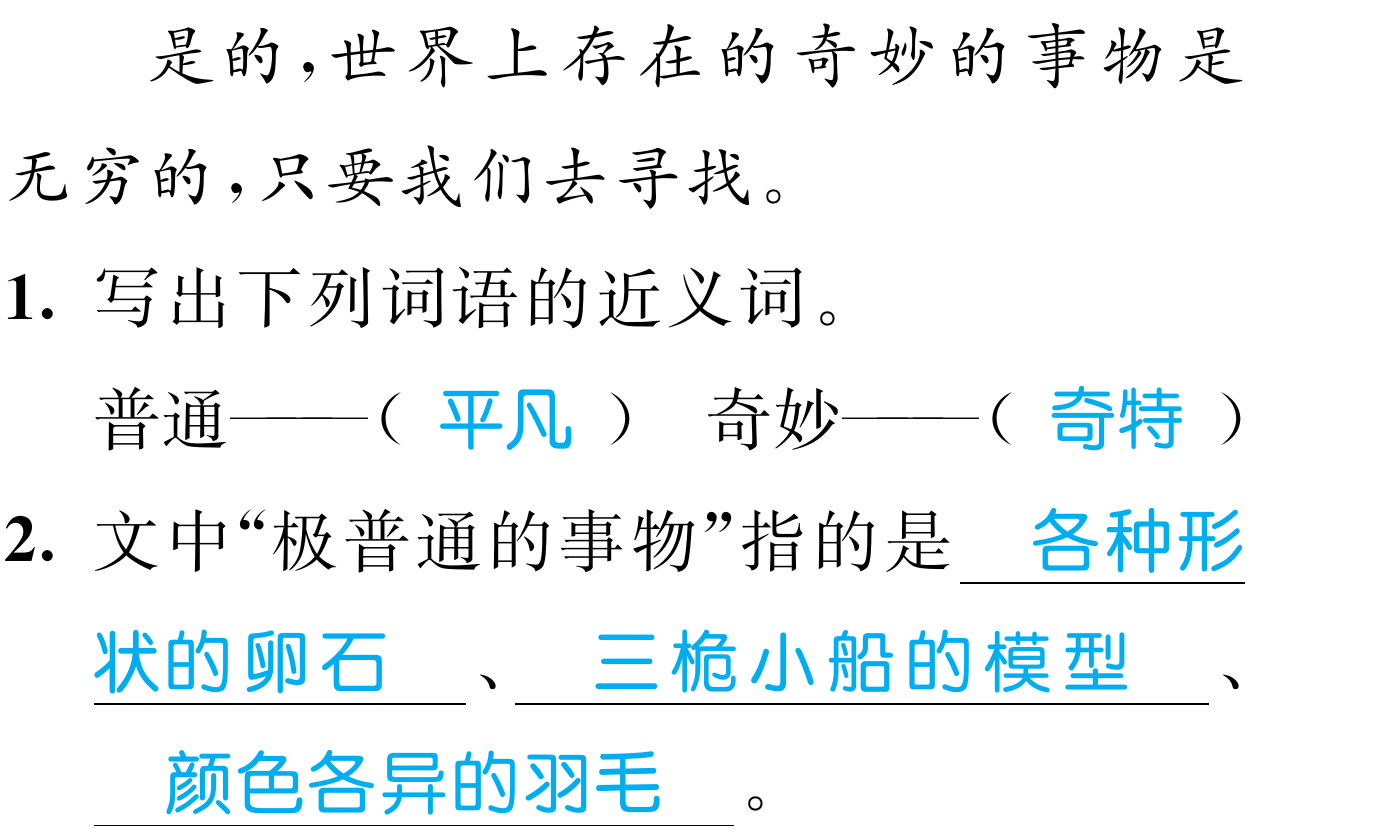 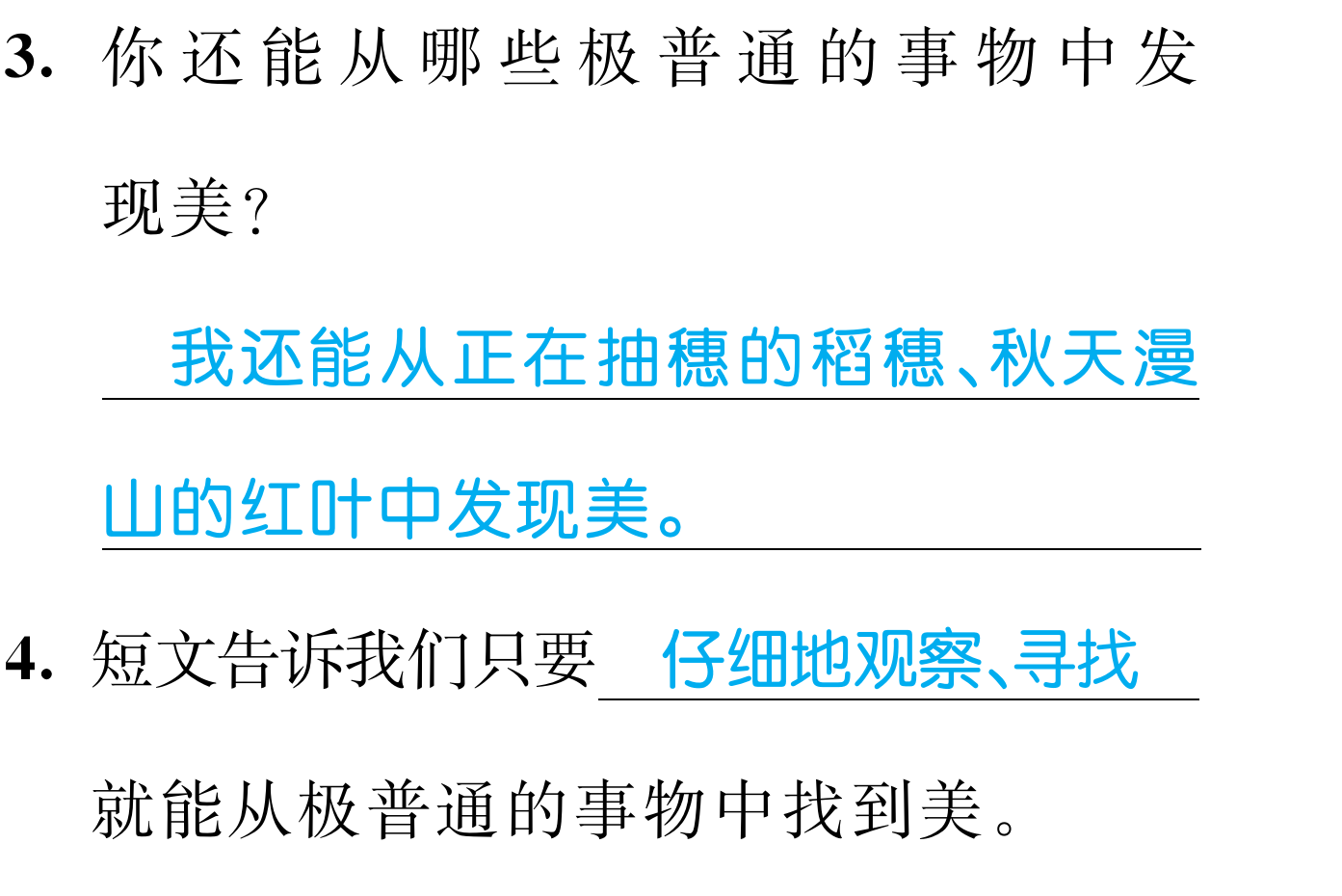 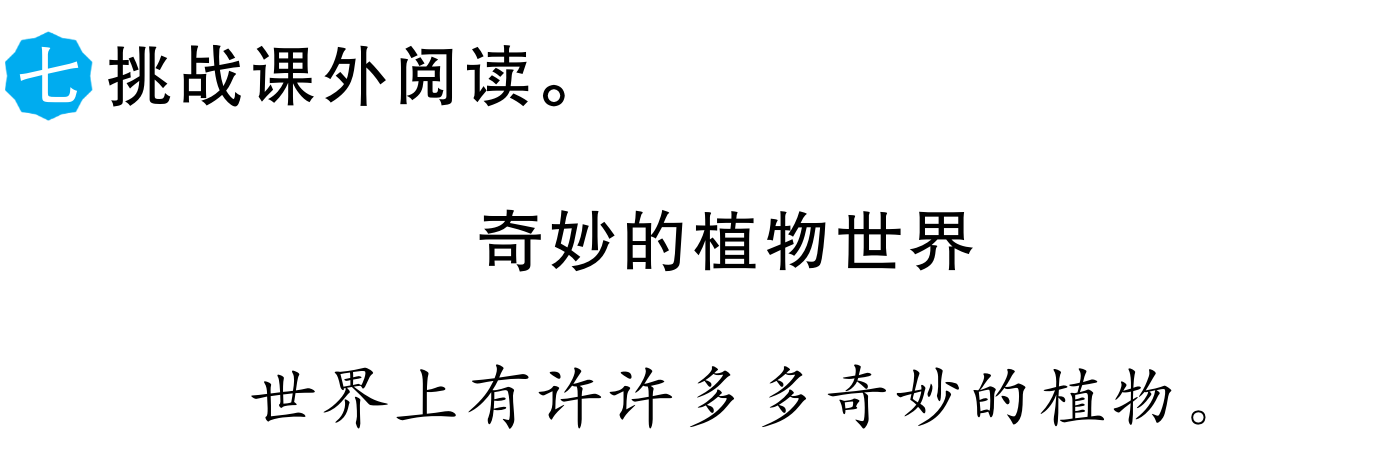 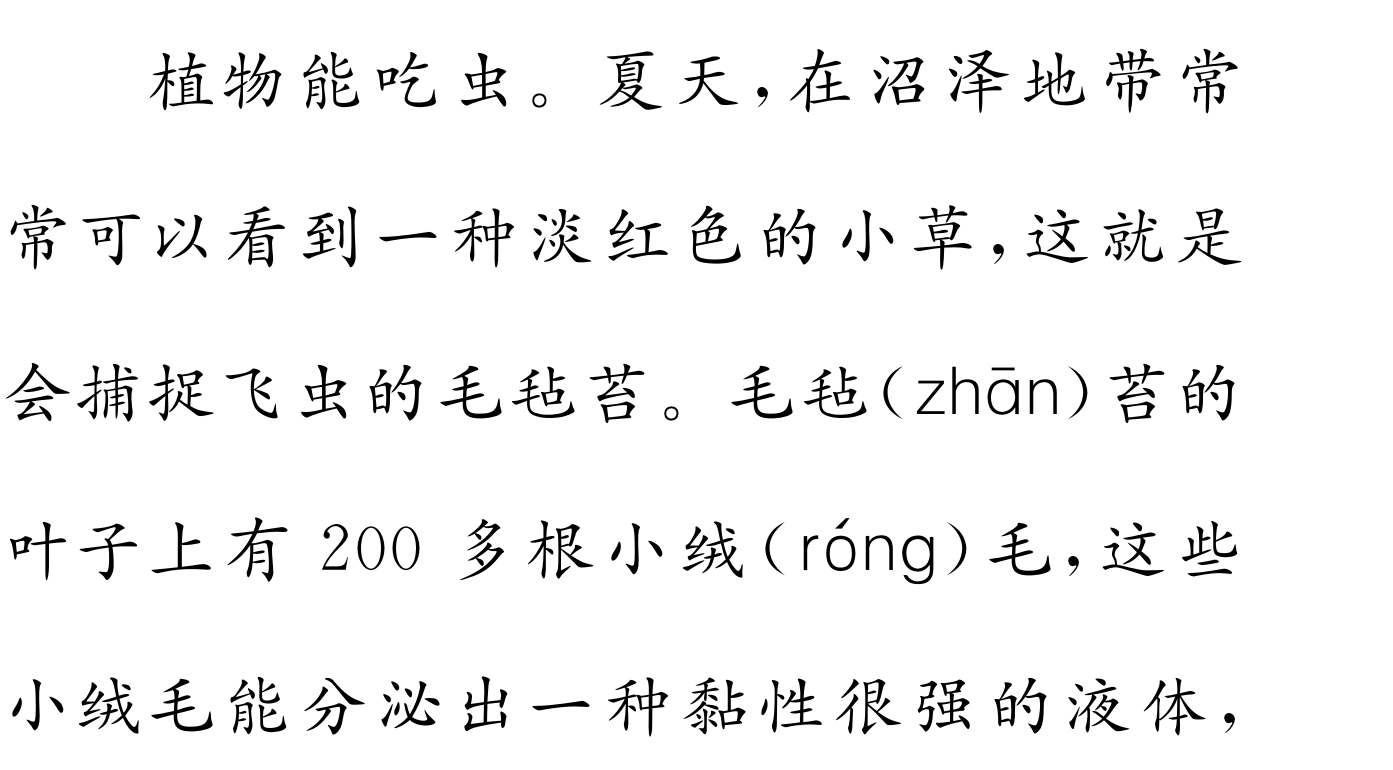 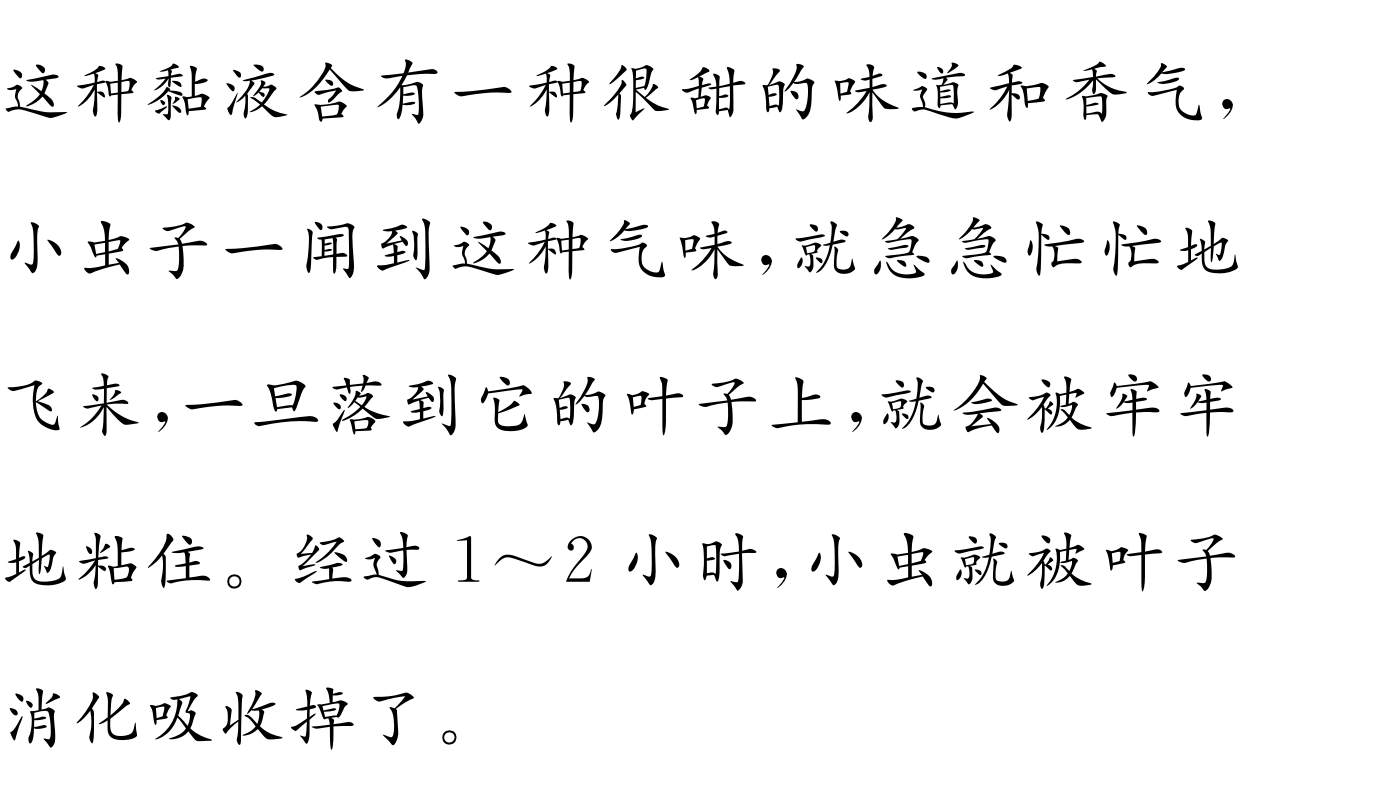 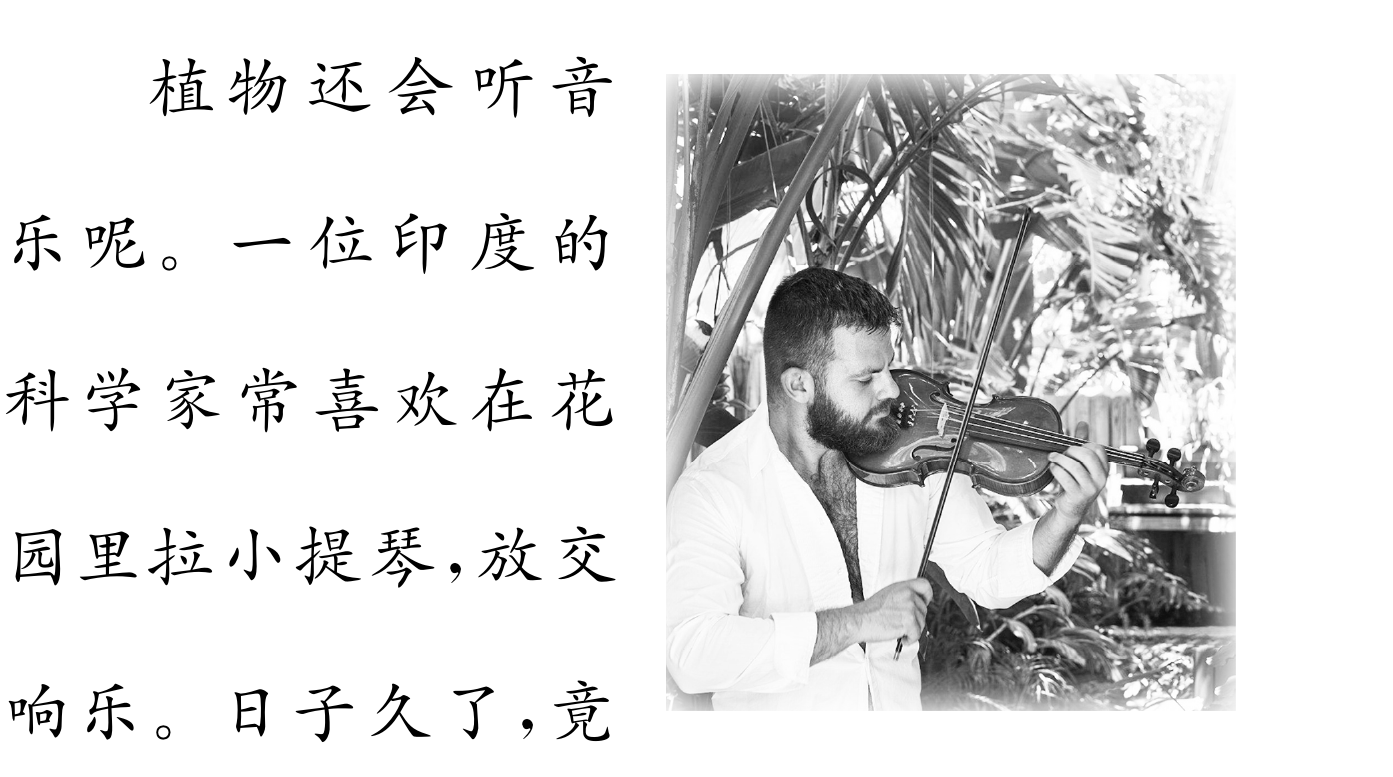 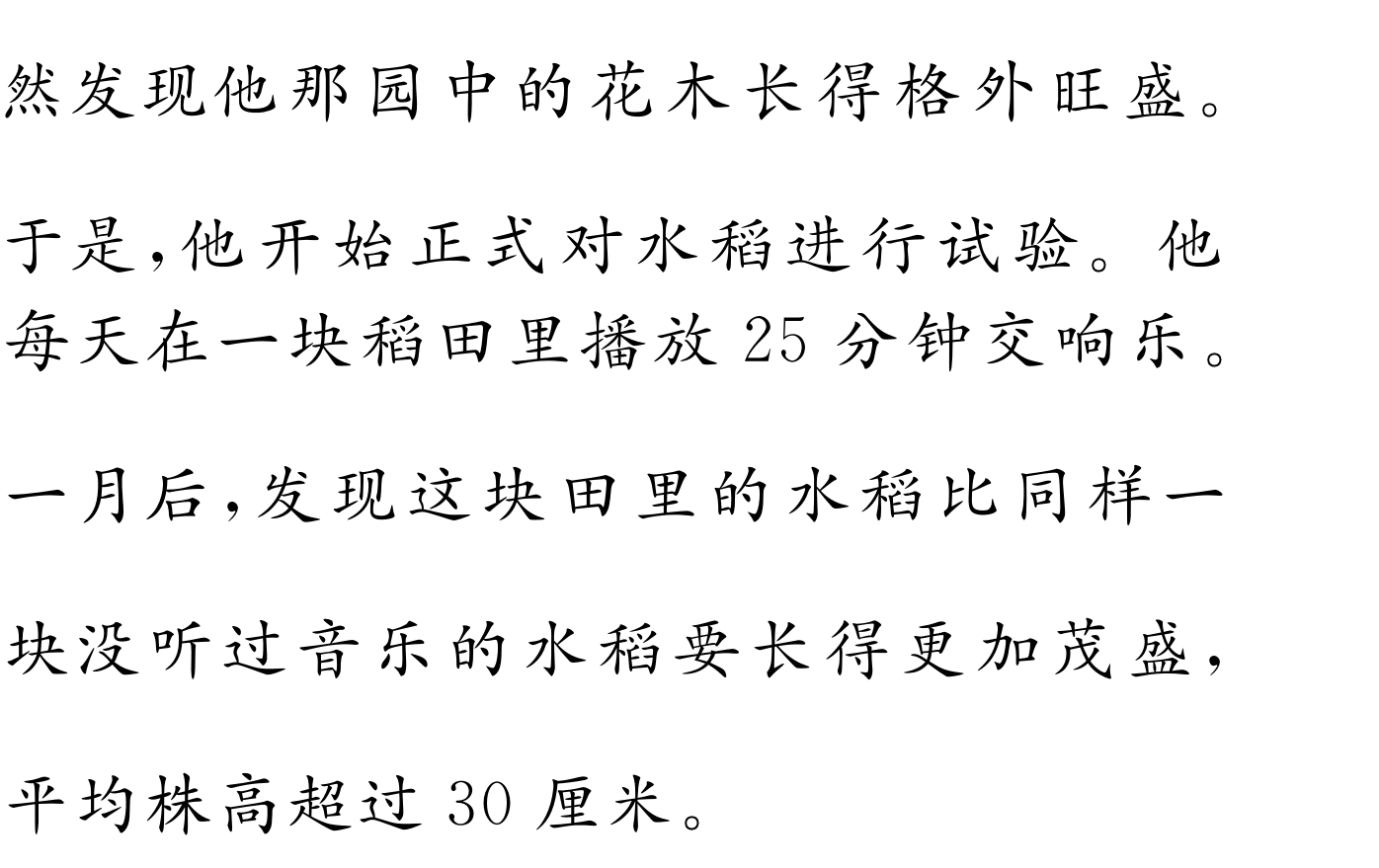 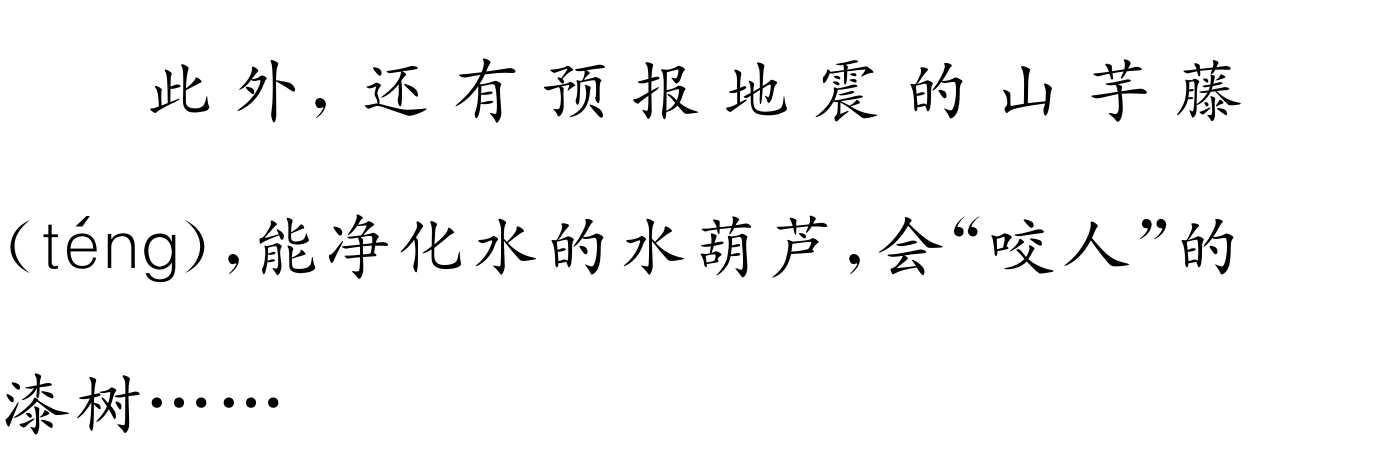 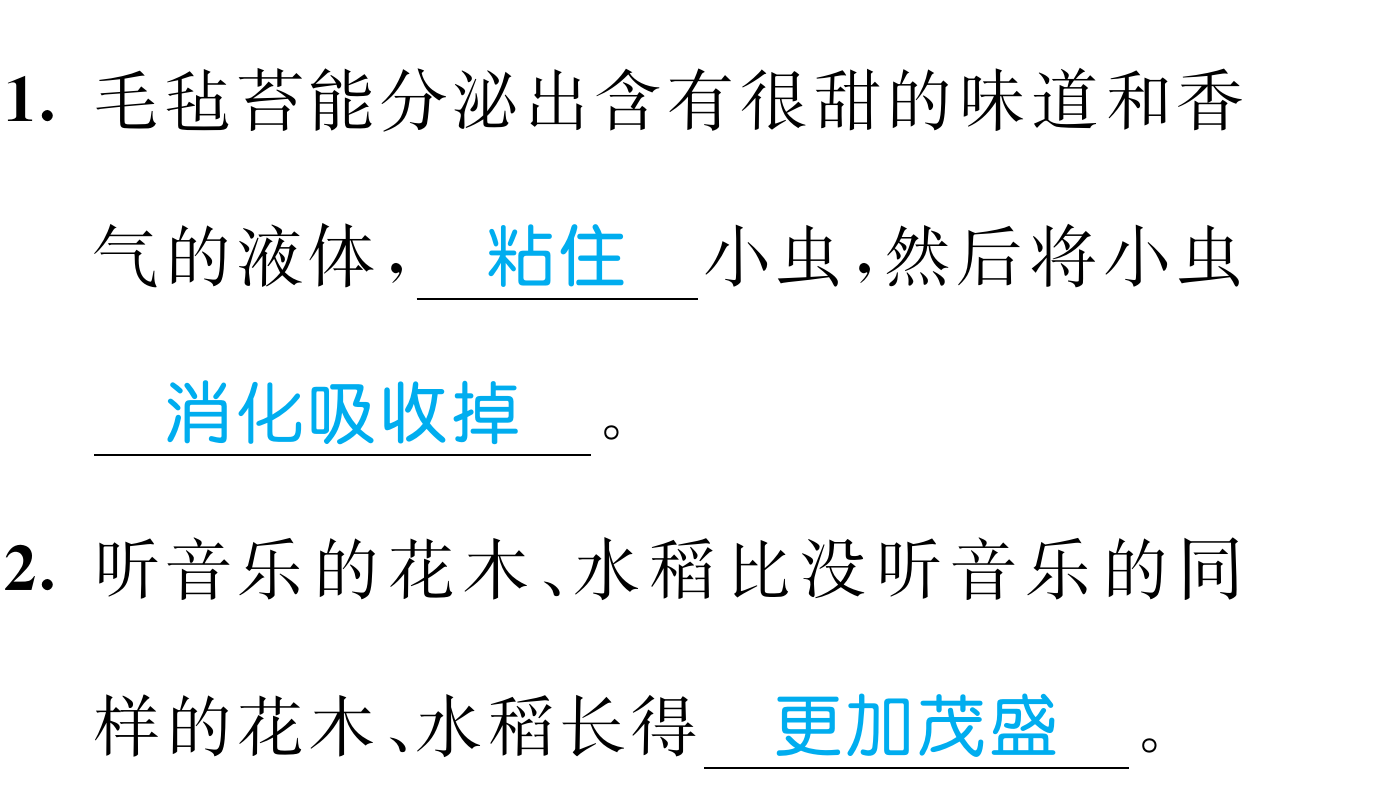 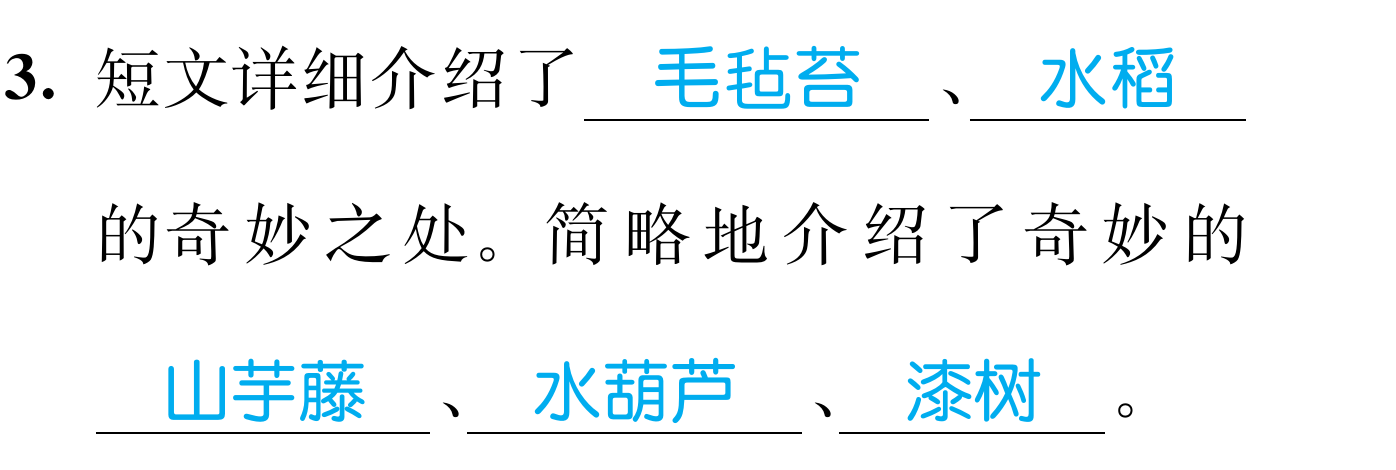 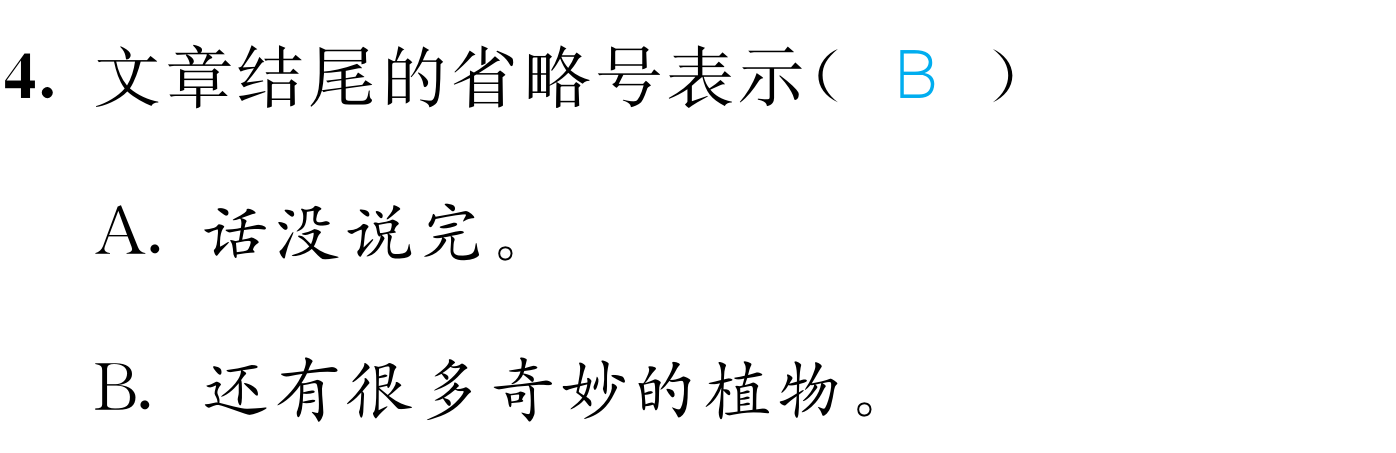 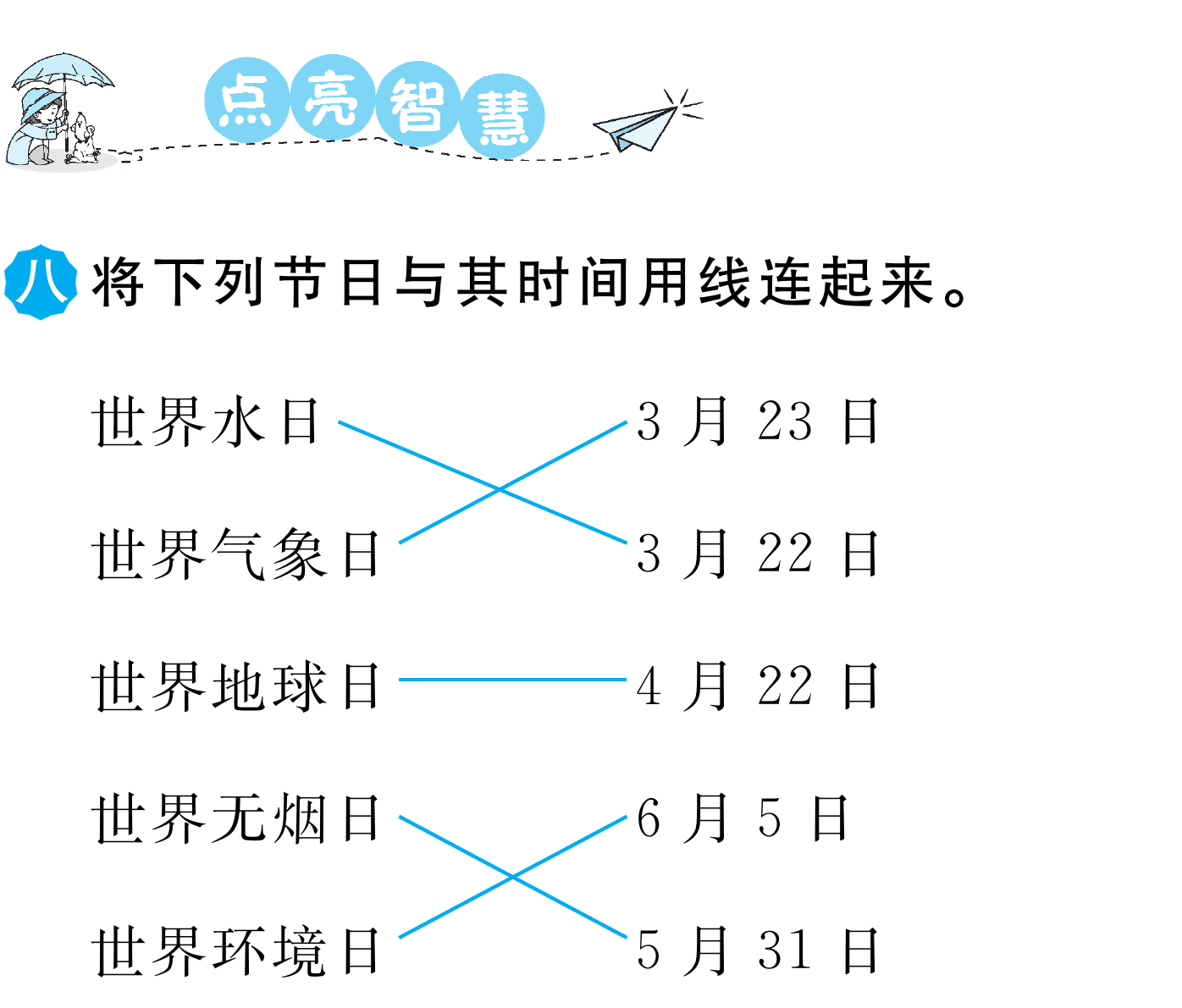 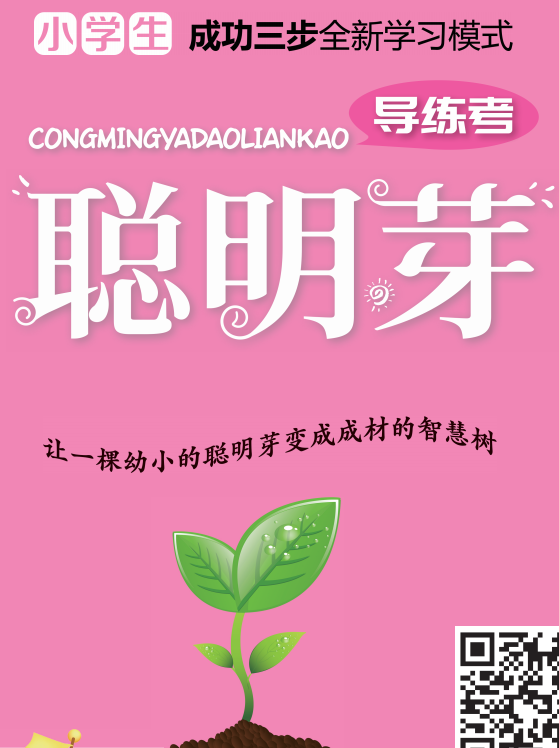 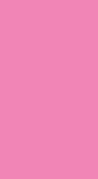 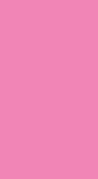 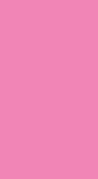 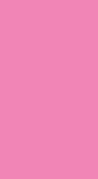